Using Inheritance to Share Implementations
CS 5010 Program Design Paradigms
"Bootcamp"
Lesson 12.1
© Mitchell Wand, 2012-2014
This work is licensed under a Creative Commons Attribution-NonCommercial 4.0 International License.
1
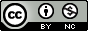 Key Points for Lesson 12.2
By the end of this lesson you should be able to: 
Identify common parts of class implementations
Generalize these common parts into a superclass
 Recover the original classes using inheritance.
Use the template-and-hook pattern
2
The Real Power of Inheritance
The flashing-ball example was a good start, but it didn't illustrate the real power of inheritance.
The real power of inheritance is that it enables you to abstract common parts of the implementation of similar classes.
Let's try a somewhat more substantial example: squares.rkt
3
Video Demo: squares.rkt
http://youtu.be/Yi0cWg_XOnM (7:36)
4
Can we unify the common code?
Looking at Square% and Ball%, we see that many of the method definitions have a lot in common.  
Let's try to move the common parts into a new class, which we'll call DraggableObject%.
Then we'll have Square% and Ball% both inherit from DraggableObject%.
Let's see what happens:
5
Video Demo: unify-try1
http://youtu.be/dDuta8azUY4 (5:11)
6
Well, that didn't work
Well, that didn’t work.  
Let’s go back and turn some of those functions into methods
7
Video Demo: turn-differences-into-methods.rkt
http://youtu.be/dzpRU5gF6yU (4:50)
8
What we have accomplished so far
So now the only differences between Ball% and Square% are in methods:

add-to-scene
place-at-left-edge
place-at-right-edge
would-hit-left-edge?
would-hit-right-edge?
inside-this?

These are the methods that deal with the geometry of squares and balls so naturally they will be different.  Everything else is taken care of in the superclass.
9
The Process in Pictures
We start with the two classes Ball% and Square%.  The black parts are the same and the red parts are different.
10
Ball% =
(class* object% ()
 (field x y)
 (define radius ...)

 (define/public (add-to-scene s)
  ...)

 (define/public 
  (on-mouse mx my mev)
  ...(inside-this? mx my)))

 (define/public (on-tick) 
  ...(would-hit-left-edge?)...)

 (define (inside-this? mx my) ...)

 (define (would-hit-left-edge?) ...)  )
Square% =
(class* object% ()
 (field x y)
 (define size ...)

 (define/public (add-to-scene s)
  ...)

 (define/public
  (on-mouse mx my mev)
  ...(inside-this? mx my)))

 (define/public (on-tick) 
  ...(would-hit-left-edge?)...)

 (define (inside-this? mx my) ...)

 (define (would-hit-left-edge?) ...)  )
Starting Code
11
[Speaker Notes: .]
Step 1: Turn differing functions into methods
The first thing we do is to turn the differing functions into methods. Each call (f arg) is replaced by (send this f arg) .
This only comes up because Racket has both methods and functions.
If we were in a language where everything was a method, this wouldn't be an issue.
12
Ball%  = 
(class* object%
 (field x y)
 (define radius ...)

 (define/public (add-to-scene s) ...)

 (define/public 
  (on-mouse mx my mev)
  ...(send this inside-this? mx my)))

 (define/public (on-tick) 
  ...(send this would-hit-left-edge?)...)

 (define/public
   (inside-this? mx my) ...)

 (define/public
  (would-hit-left-edge?) ...)    )
Ball% =
(class* object% ()
 (field x y)
 (define radius ...)

 (define/public (add-to-scene s)
  ...)

 (define/public 
  (on-mouse mx my mev)
  ...(inside-this? mx my)))

 (define/public (on-tick) 
  ...(would-hit-left-edge?)...)

 (define (inside-this? mx my) ...)

 (define (would-hit-left-edge?) ...)  )
Square%  = 
(class* object% 
 (field x y)
 (define size ...)

 (define/public(add-to-scene s) ...)

 (define/public 
  (on-mouse mx my mev)
  ...(send this inside-this? mx my)))

 (define/public(on-tick) 
  ...(send this would-hit-left-edge?)...)

 (define/public
  (inside-this? mx my) ...)

 (define/public
  (would-hit-left-edge?) ...)    )
Square% =
(class* object% ()
 (field x y)
 (define size ...)

 (define/public (add-to-scene s)
  ...)

 (define/public
  (on-mouse mx my mev)
  ...(inside-this? mx my)))

 (define/public (on-tick) 
  ...(would-hit-left-edge?)...)

 (define (inside-this? mx my) ...)

 (define (would-hit-left-edge?) ...)  )
Turning differing functions into methods
13
Step 2: Move Common Methods into a Superclass
We move the common methods into a superclass.  We can think of the common method in the superclass as an abstraction or generalization of the methods in the classes.
14
Step 3: Specialize by Creating Subclasses
In the past, we generalized a set of functions by writing a single function with an extra argument.  Depending on the value of the extra argument, we could get back one of our original functions.
Now instead of two functions, we have two methods, which differ only by being in two different classes. 
When we move the method into the superclass, the single method can behave like either of the original two methods.  
We don't give the generalized method an extra argument.  Instead, depending on which class the method is called from, we get back the behavior of one of our original methods.
We call this "specialization by subclassing."
15
Specialization in squares.rkt
In this example, the on-mouse method in DraggableObj% will behave like the original on-mouse method of Ball% if it is called from Ball%.  It will behave like the original on-mouse method of Square% if it is called from Square%.
Let's see how this works.
16
DraggableObj%  = (class* object%
(field x y)

(define/public 
  (on-mouse mx my mev)
  ...(send this inside-this? mx my)...))

(define/public (on-tick) 
  ...(send this would-hit-left-edge?)...)

)
Ball%  = (class* DraggableObj%
(inherit-field x y)
(define radius ...)

(define/public (add-to-scene s)
  ...)

(define/public
   (inside-this? mx my) ...)

(define/public
  (would-hit-left-edge?) ...)    )
Square%  = (class* DraggableObj% 
(inherit-field x y)
(define size ...)

(define/method (add-to-scene s)
  ...)

(define/public
  (inside-this? mx my) ...)

(define/public
  (would-hit-left-edge?) ...)    )
Move common methods into superclass
17
What this accomplishes
We can think of the common method in the superclass as an abstraction or generalization of the methods in the classes.
In the past, we generalized a set of functions by writing a single function with an extra argument.  Depending on the value of the extra argument, we could get back one of our original functions.
Now instead of two functions, we have two methods, which differ only by being in two different classes. 
When we move the method into the superclass, the single method can behave like either of the original two methods.  We call this specialization by subclassing.
18
Subclassing in Action
The animation on the next slide shows how sending a circle an on-mouse message winds up calling the circle’s version of inside-this?   
If we sent a square an on-mouse message, then we would wind up calling the square’s version of inside-this?, in exactly the same way.
19
DraggableObj%  = (class* object%
(field x y)

(define/public 
  (on-mouse mx my mev)
  ...(send this inside-this? mx my)...))

(define/public (on-tick) 
  ...(send this would-hit-left-edge?)...)

)
Ball%  = (class* DraggableObj%
(inherit-field x y)
(define radius ...)

(define/public (add-to-scene s)
  ...)

(define/public
   (inside-this? mx my) ...)

(define/public
  (would-hit-left-edge?) ...)    )
circle1
x = 20
y = 30
radius = 5
this =
(send circle1 add-to-scene s)
Here's an example of method lookup where inheritance isn't involved
Every object knows its own methods #1
20
DraggableObj%  = (class* object%
(field x y)

(define/public 
  (on-mouse mx my mev)
  ...(send this inside-this? mx my)...))

(define/public (on-tick) 
  ...(send this would-hit-left-edge?)...)

)
this still refers to circle1
Ball%  = (class* DraggableObj%
(inherit-field x y)
(define radius ...)

(define/public (add-to-scene s)
  ...)

(define/public
   (inside-this? mx my) ...)

(define/public
  (would-hit-left-edge?) ...)    )
circle1
x = 20
y = 30
radius = 5
this =
So circle1's inside-this? method is the one that gets called.
(send circle1 on-mouse mx my)
Every object knows its own methods  #2
21
4. Use Templates and Hooks to Generalize Similar Methods
We can do the same thing with methods that differ only in small ways.
We move the common part of the method into the superclass, and have it refer to the differing parts by calling a method in the subclass.
Here's an example and a demo.
22
Before:
In DraggableObject%:
 (abstract add-to-scene)

In Ball%:
 (define/override (add-to-scene s)
   (place-image
    (circle radius 
            (if selected? "solid" "outline")
            "red")
     x y s))

In Square%:
 (define/override (add-to-scene s)
   (place-image
    (square size 
             (if selected? "solid" "outline")
             "green")
     x y s))
abstract creates an abstract method, so that DraggbleObject% will satisfy StatefulWorldObj<%> .
An abstract method must be defined by  a define/override in every subclass.
23
After:
In DraggableObject%:
(define/public (add-to-scene s)
   (place-image
     (send this get-image)
     x y s))

 (abstract get-image)

In Ball%:
(define/override (get-image)
  (circle radius 
          (if selected? "solid" "outline")
          "red"))

In Square%:
(define/override (get-image)
  (square size 
         (if selected? "solid" "outline")
         "green"))
add-to-scene is now in the superclass.  It uses an abstract method called get-image to retrieve the image.  
Each subclass must provide a definition for get-image.
24
Video Demo: turn-differing fields into methods.rkt
http://youtu.be/LjBSSlfsDNo (2:36)
25
This is the Template and Hook pattern
The superclass has incomplete behavior.
Superclasses leave hooks to be filled in by subclass.
Parameterize a superclass by inheritance
Subclasses supply methods for  the hooks; these methods are called "at the right time"
This is how "frameworks" work.  A framework typically consists of a large set of general-purpose classes that you specialize by subclassing.  Each subclass contains special purpose methods that describe the specialized behavior of objects of that subclass.
big-bang is sort of like this: you tell it what the hook functions are for each event and it calls each function when the event occurs.
26
Yet another way to share fields
Create an init-field in the superclass
Initialize it from the subclass, using super-new.
This is useful for constants that are different in different subclasses.
See 12-6-promote-similar-fields.rkt in the Examples folder (also pattern on next slide).
27
Summary: 3 ways to share fields
Initialize in superclass, inherit into subclass:
Initialize in superclass:
Initialize in subclass, access via hook method:
(define super%
 (class …
   (init-field x) 
   …x…))



(define sub1%
 (class super% …
   (super-new)
   (inherit-field x)
   …x…))
(define super%
 (class …
   (init-field x) 
    …x…))



(define sub1%
 (class super% …
   (super-new 
    [x “this is sub1”])
   …x…))
(define super%
 (class …
   (init-field x)
   (abstract get-x)
   …(send this get-x)…))


(define sub1%
 (class super% …
   (super-new)
   (init-field x)
   (define/override 
     (get-x) x)   
   …x…))
28
Summary: Recipe for generalizing similar classes
Turn differing functions into methods
Move identical methods into a superclass
Specialize by subclassing
Create hooks to generalize similar methods
29
Summary of the Files
Study the relevant files in the examples folder:
12-2-squares.rkt
12-3-unify-try1.rkt
12-4-turn-differences-into-methods.rkt
12-5-unify-similar-methods.rkt
12-6-promote-differing-fields.rkt 
12-7-after-review.rkt
Here I’ve cleaned up and produced the file as it might appear after Step 6: Program Review.
Our design allows for the possibility of multiple boxes in the world, so in 12-7 I’ve done that, too.
Do some diffs so you see exactly what changes between one version and the next.
30
Next Steps
Study the relevant files in the examples folder:
Do some diffs so you see exactly what changes between one version and the next.
If you have questions about this lesson, ask them on the Discussion Board
Go on to the next lesson
31